Each of the following slides contains a picture and a writing prompt.

Use these as inspiration to write in your WRITING NOTEBOOK.

Do not write a story on the slides.
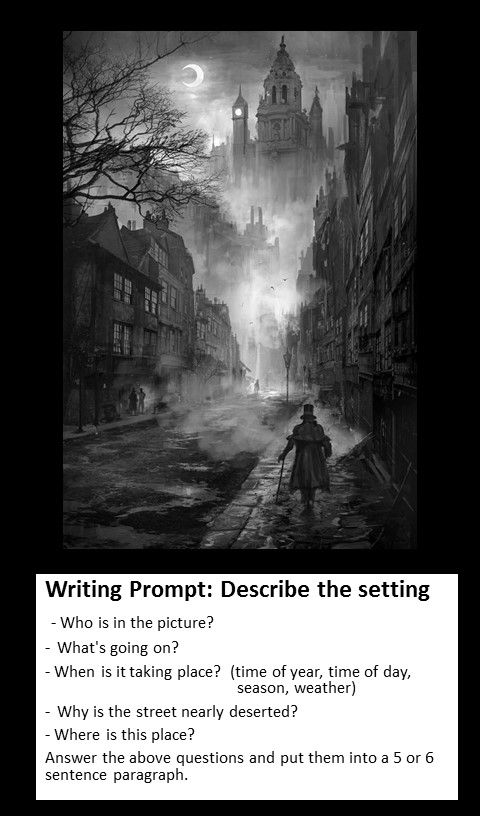 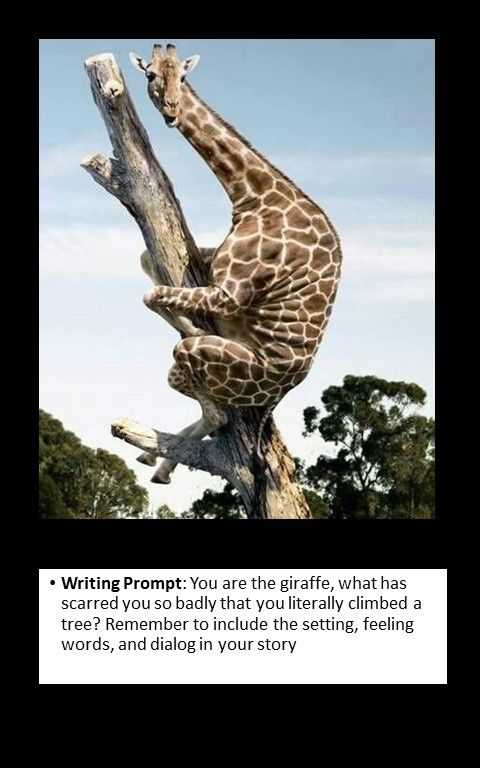 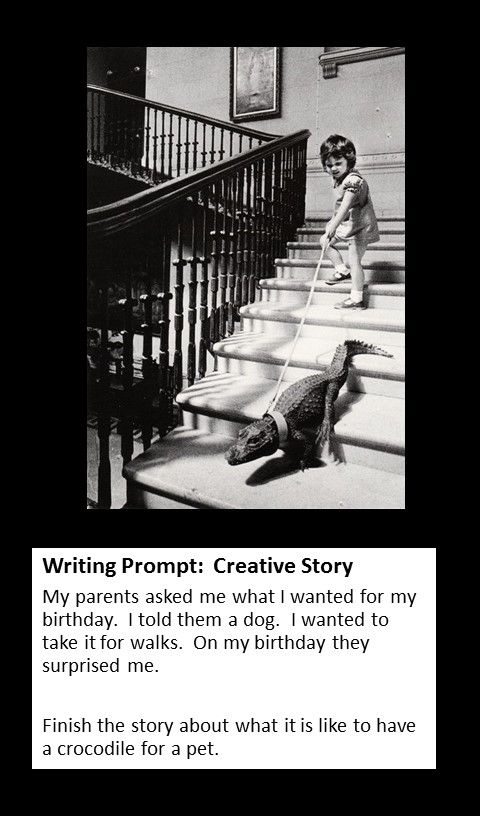 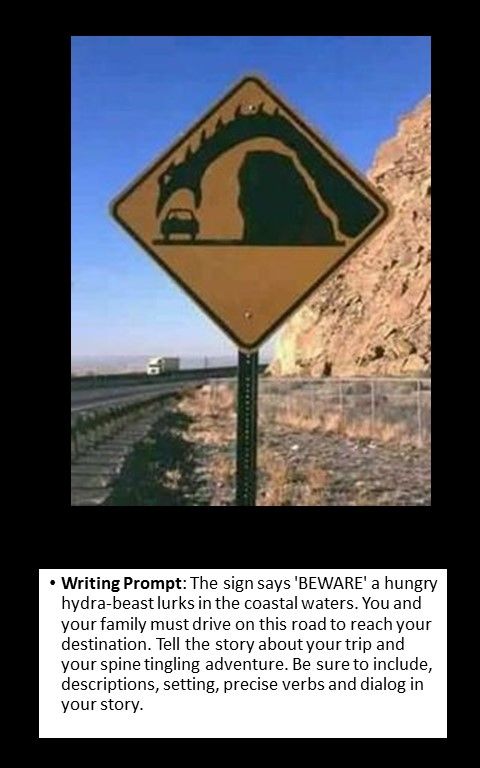 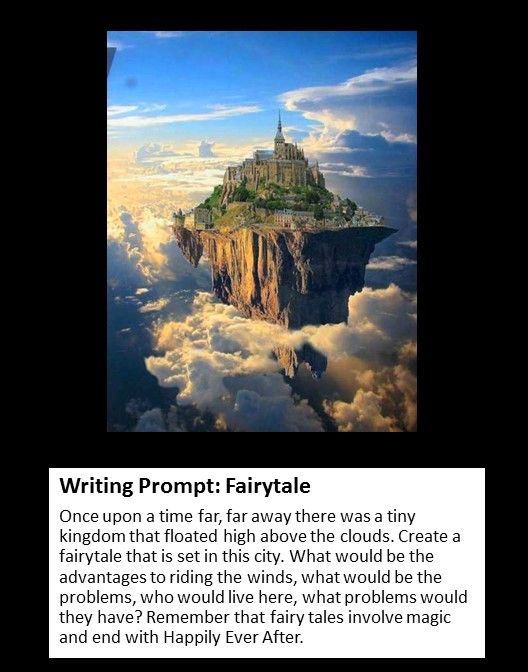 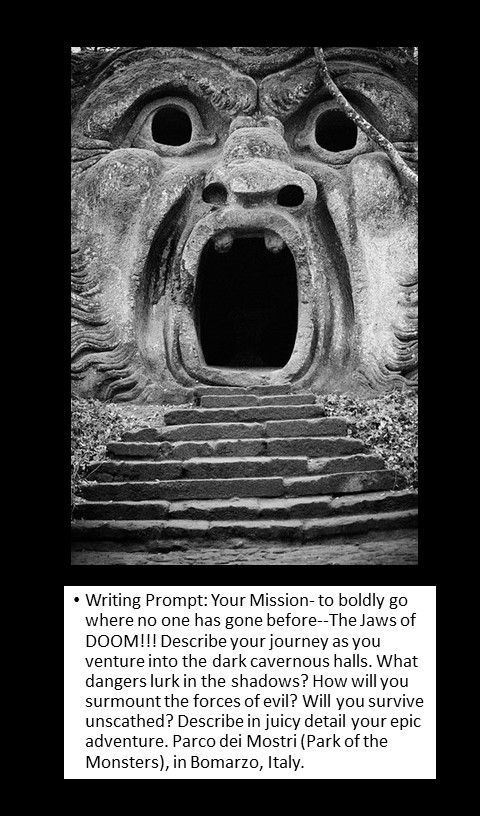 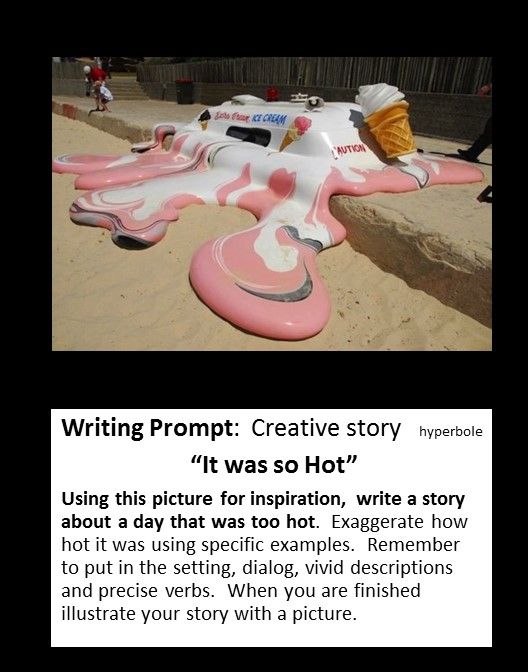 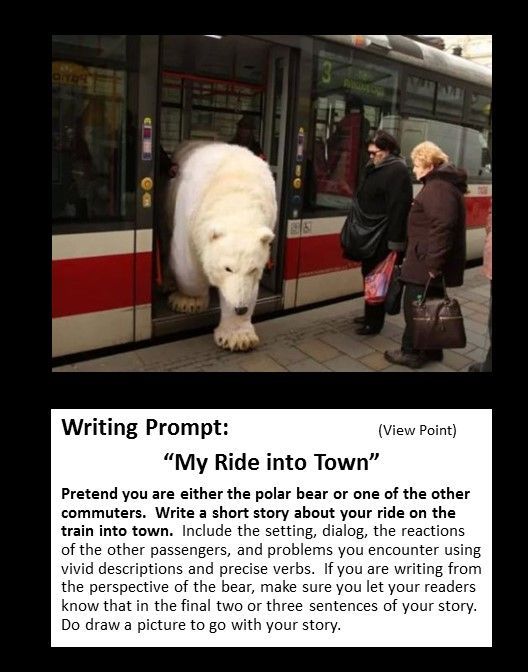 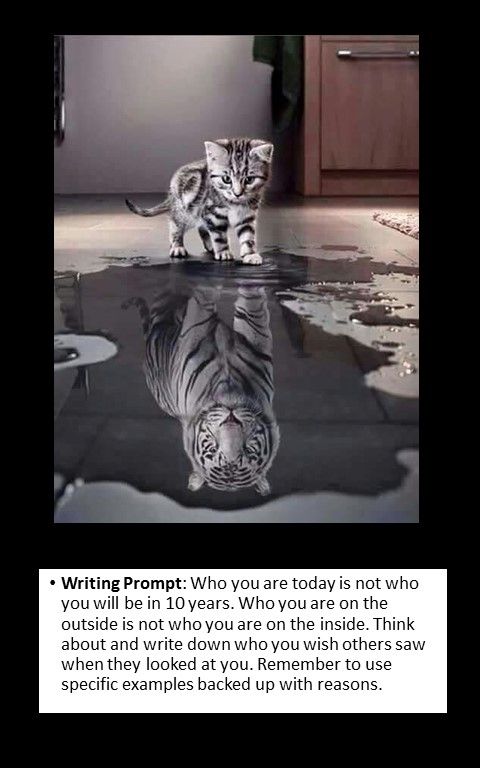 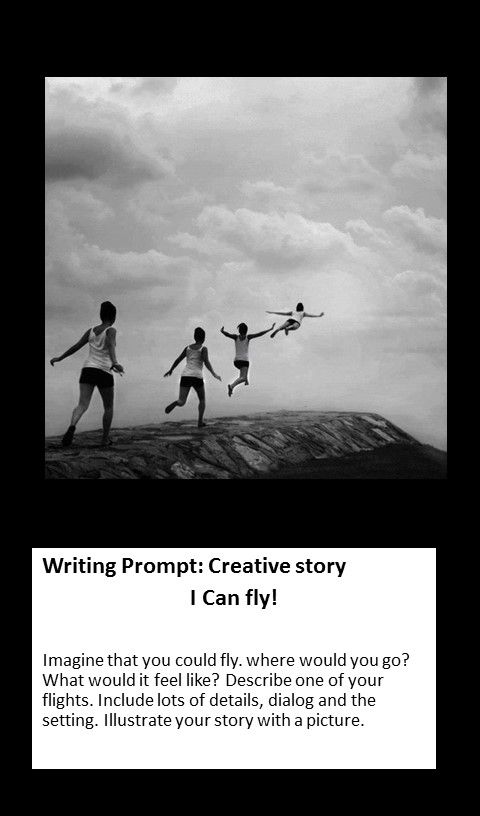 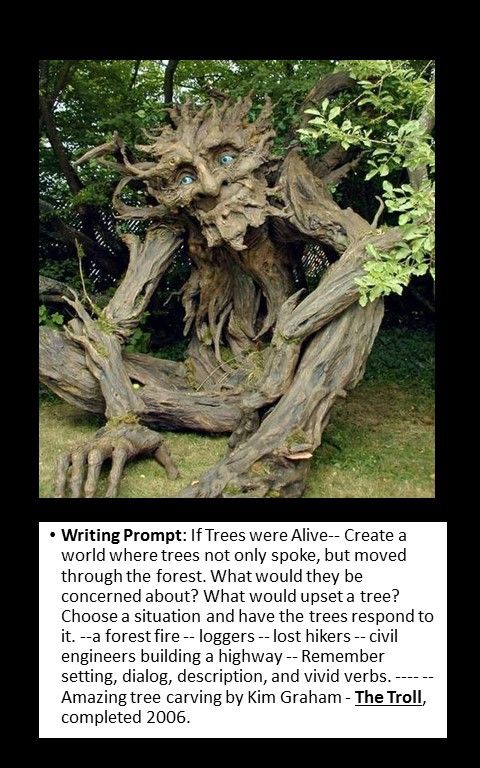 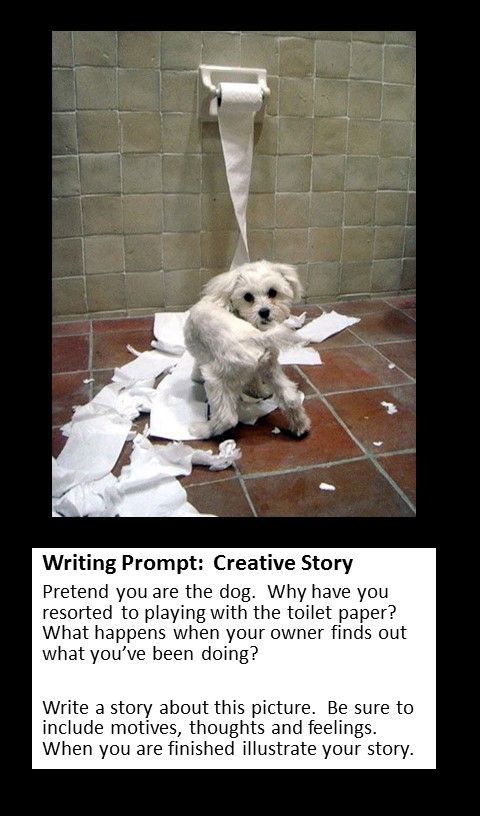 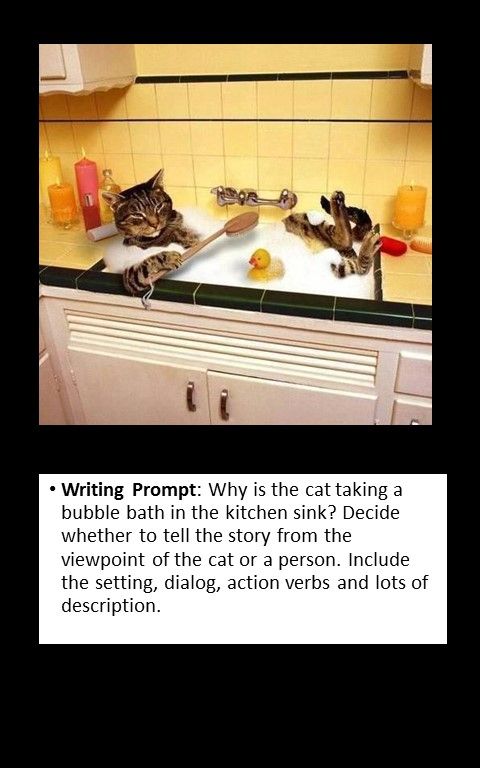 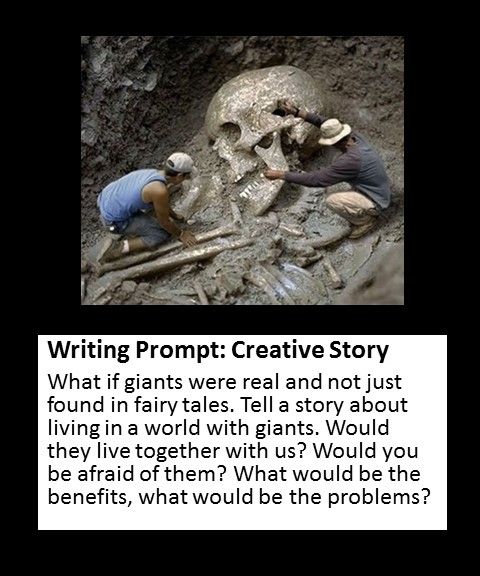 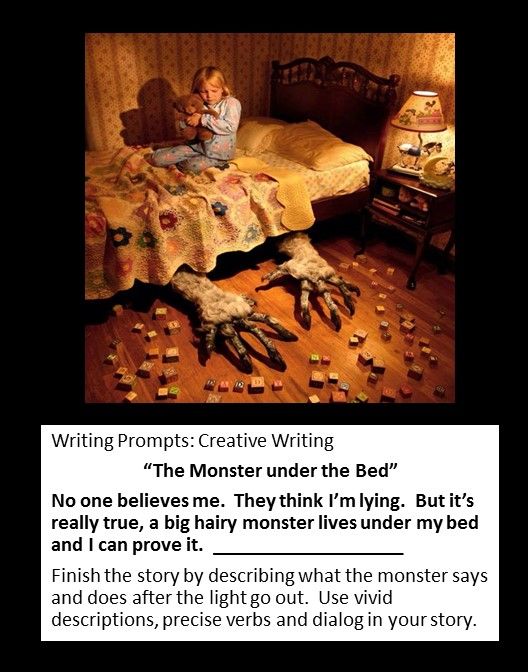 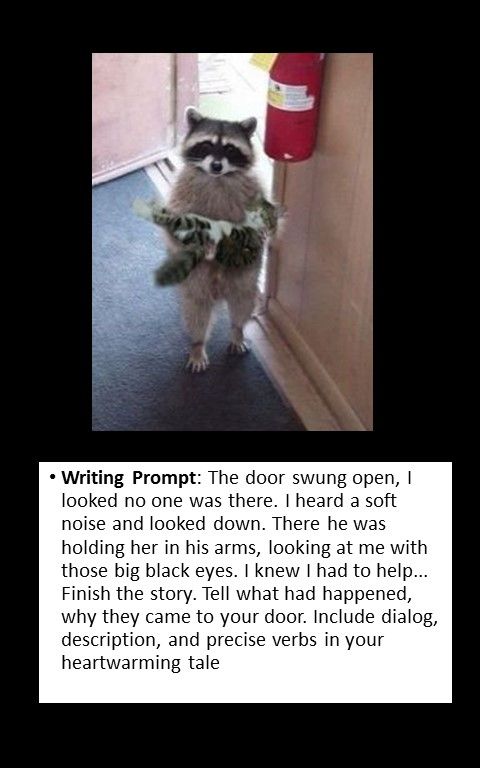 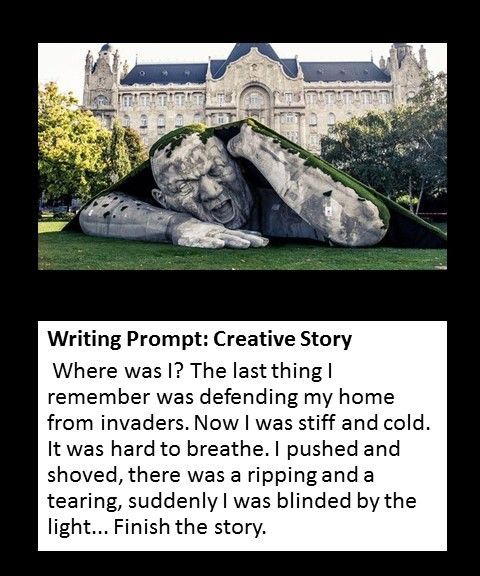 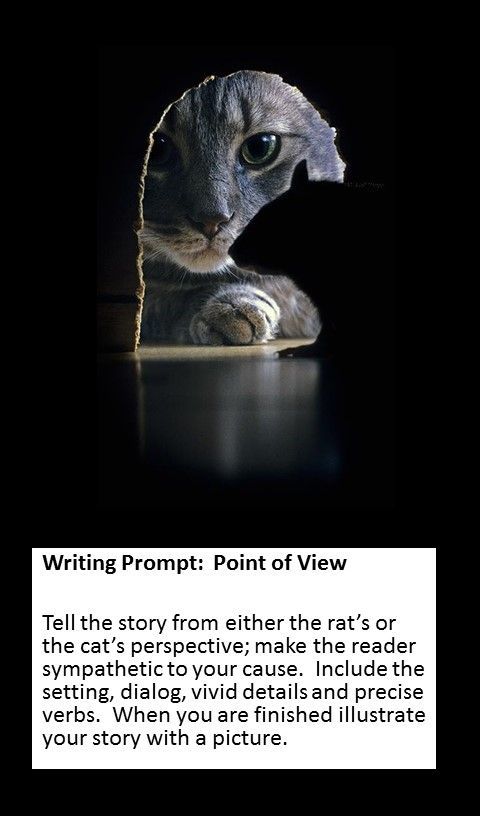 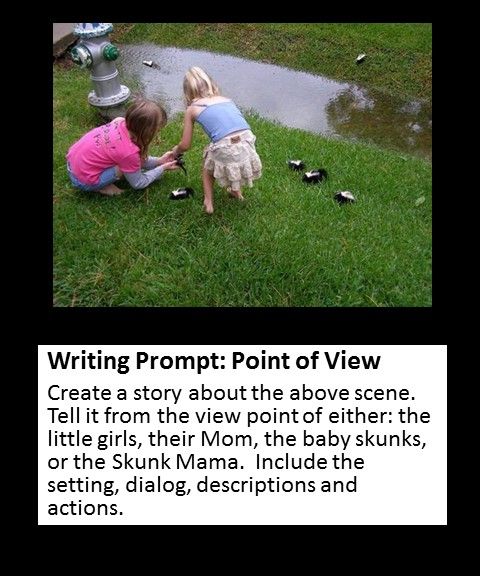 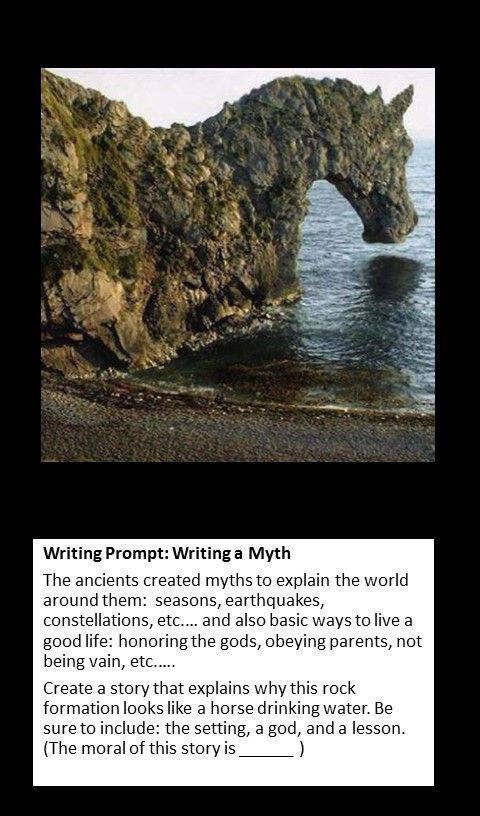